Тема: «Моя малая родина – Княжпогостский район»
Автор-учитель истории
МБОУ «СОШ» пгт Синдор
Чумакова  Елена Леонидовна
Синдор
2023
Возрастные категории детей, для которых предназначена презентация- 
учащиеся 2-4 классов, 5-9 классов.
Краткие рекомендации по применению презентации:
Презентация может быть использована на классных часах в рамках 
направления работы- «Гражданско-патриотическое воспитание учащихся», на уроках «Истории и культуры Республики Коми»,  внеурочных занятиях 
краеведческой направленности, например, «Край, в котором я живу» и т.д. 
В презентации дается информация о муниципальном районе  «Княжпогост-ский». В ней  наглядно дается материал по географическому положению, 
природе, истории и культуре района. В презентацию включен анимацион-
ный фильм «Йиркап», что отвечает возрастным особенностям учащихся.
Материал каждого слайда может стать основанием для начала проектной 
или исследовательской работы учащихся, что отвечает требованиям ФГОС НОО и ООО.
Визитная карточка района
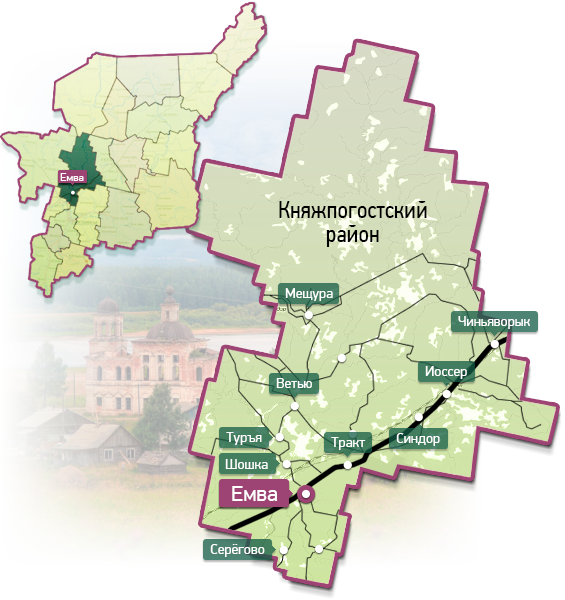 Муниципальный район «Княжпогостский» рас-положен в западной части Республики Коми. Образован в 1939 году. 
Площадь - 24,6 тыс. кв. км.
46 населен­ных пунктов, наиболее крупные из них поселки: Синдор и Чиньяворык, села: 
   Шошка и Серегово.
В районе живет около 19,5 тыс. человек, 
   более 70 национальностей.
Административный центр - город Емва.
Княжпогостский район в Республике Коми
Герб Княжпогостского района
Утвержден решением Совета муниципального района 
16 апреля 2010 года. 
Солярный знак в виде круга - символ солнца, покрытый характер-
ным для народа  коми узором. Солнце - символ света, богатства, 
изобилия. Символ солнца в виде солярного знака, по народным 
поверьям, был древним оберегом от злых чар и всего недоброго, и являлся источником света, тепла, жизни и добра.
Составной пояс в центре герба - символ железной дороги в 
Княжпогостском районе, имеющей огромное значение в экономике и жизни людей. Освоение природных богатств стало возможным 
только  после прокладки железной дороги.
Княжеская шапка на флаге района - гласный символ названия 
района, связанного с названием старинного села Княжпогост,
 возраст которого превышает 500 лет. 
По местным легендам Погост Княж был основан князьями 
Вымскими, которые управляли Пермью Вычегодской с 1451 
по 1502 годы.
Князья Вымские(https://vk.com/wall-188619213_17)
В 1451 г. князь Василий Второй назначил в Коми край своих наместников Ермолая  и его сына Василия – 
вероятно, в первую очередь для организации борьбы
 с Дмитрием Шемякой.
Географическое положение МР
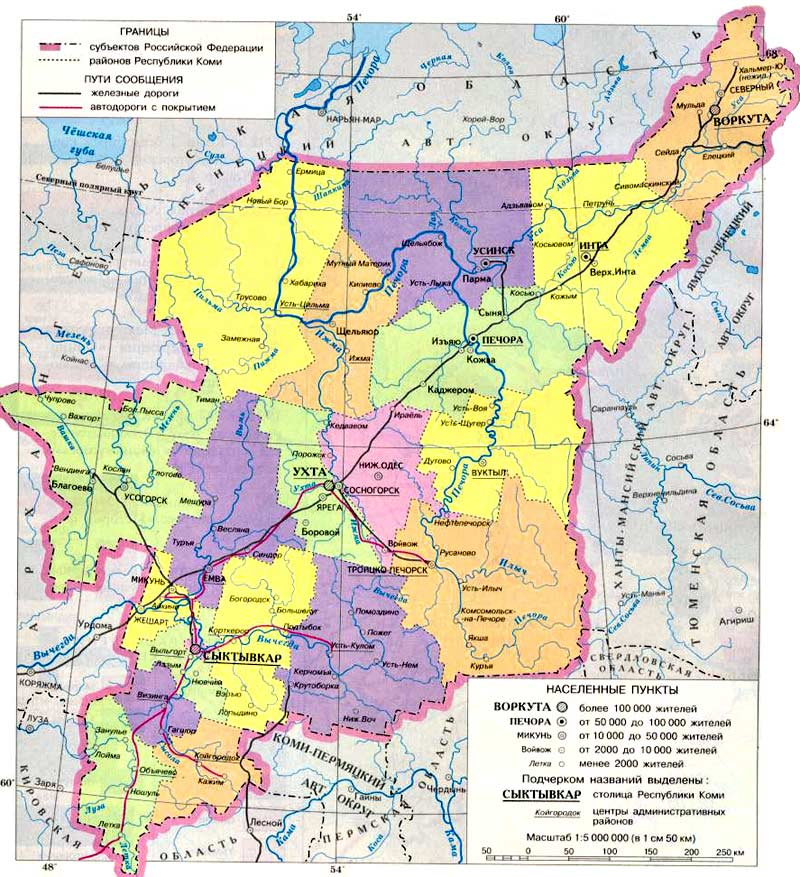 Территориально муниципалитет распо-
   ложен в центре Республики, заняв бас-
   сейн реки Вымь.
Соседствует Княжпогостский МР  с 
    землями Удорского, Усть-Цилемского, 
    Ухтинского, Корткеросского, 
    Сыктывдинского и Усть-Вымского 
    районов.
Карта Республики Коми
Крупные фирмы в Княжпогостском районе
В настоящее время в районе работают ОАО «Боксит Тимана», ОАО «Автодор», 
Синдорское линейное производственное 
управление магистральных газопроводов, нефтеперекачивающая станция АО «Транснефть-Север», подразделения системы     УФСИН.
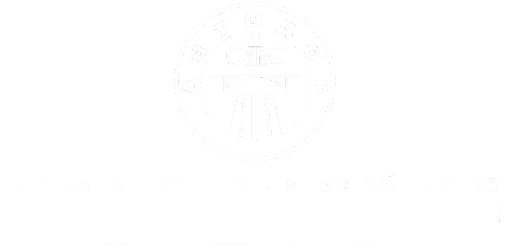 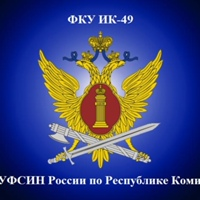 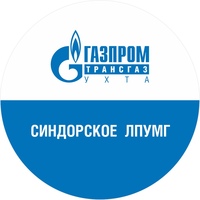 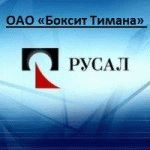 Полезные ископаемые
В Княжпогостском районе велики  запа-
сы каменной соли, бокситовой руды, доло-митов, сланцев, базальтов. Разведаны мес-торождения строительных песков, песчано-гравийных материалов, кирпичных 
глин. К перспективным видам полезных 
ископаемых относятся: 
фосфориты, цеолиты, гипс, углеводороды.
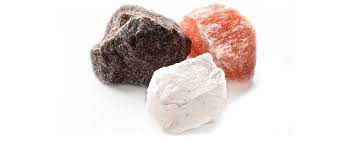 Каменная соль
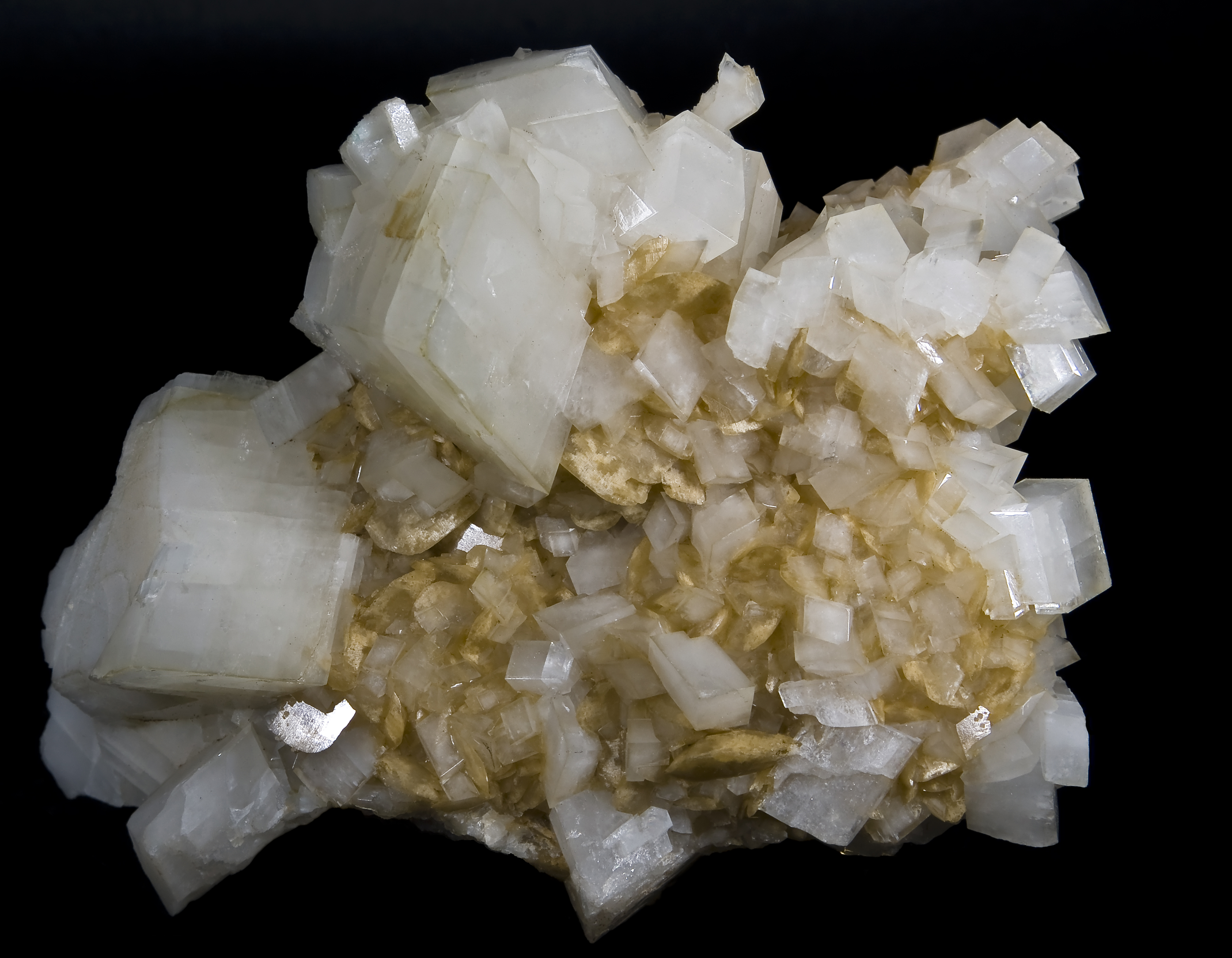 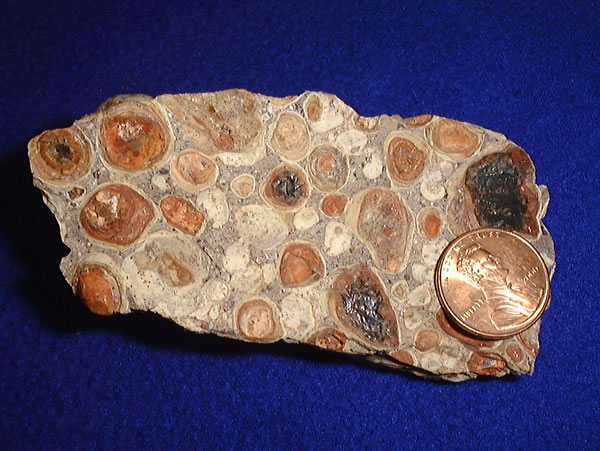 Бокситовая руда
Доломит
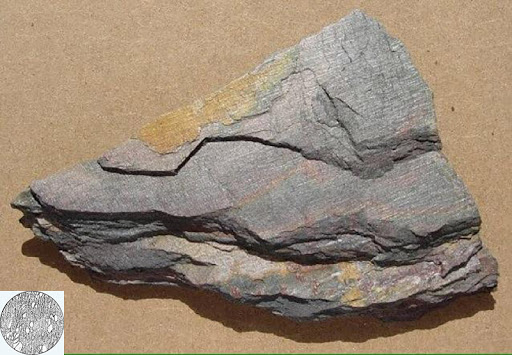 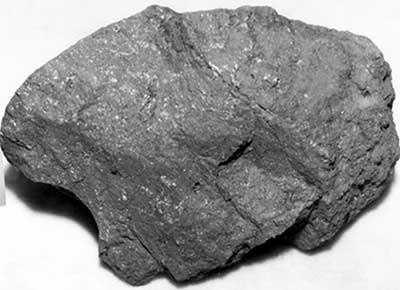 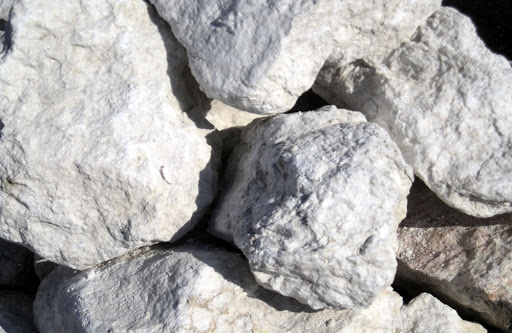 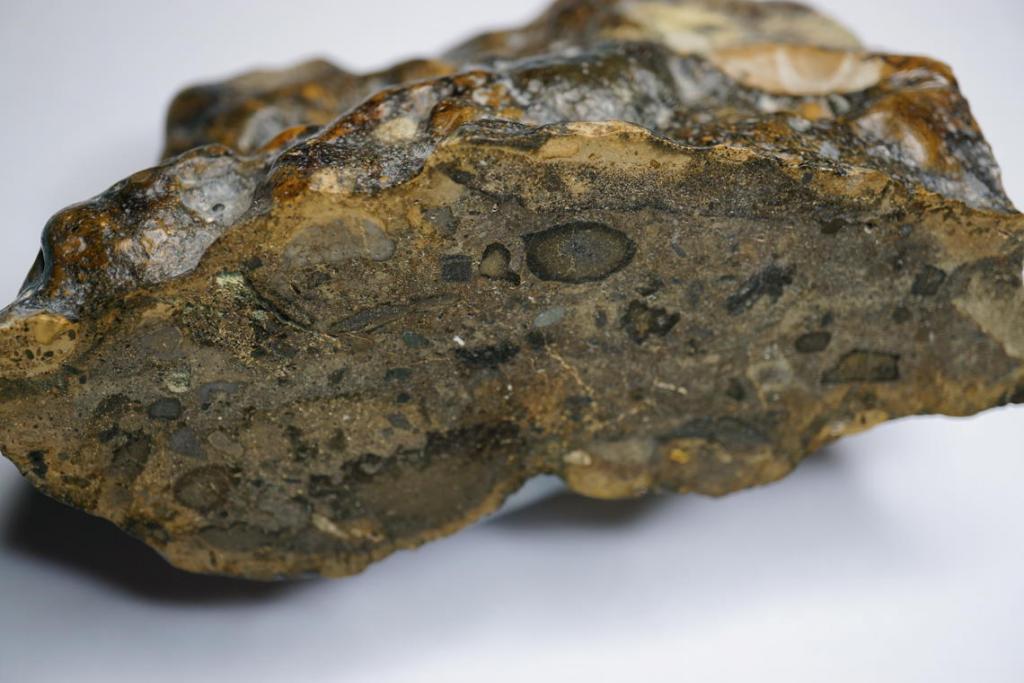 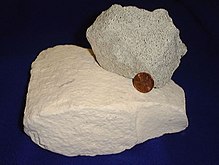 Базальт
Фосфорит
Сланец
Гипс
Цеолит
Памятники природы
Благодаря заботе руководства района сохранены памятники природы. На территории Княжпогостского района расположено 16 заказников. Среди них - ихтиологический, ботанический (местечко Кедра-ель) и комплексный заказник - Синдорское озеро вместе с буферной зоной.
Комплексный заказник - Синдорское озеро
Синдорское, таёжное, реликтовое озеро, длина около 12 км, ширина - 2 - 4 км, площадь — 28,5 км², средняя глубина 1,5 м. Расположено в бассей-не реки Вымь в 13 км к юго-востоку от железнодорожной станции Синдор. Представляет собой остаток обширного древнего водоёма, богато органи-кой. В озере обитают: окунь, плотва, ёрш, щука, язь, карась, налим.
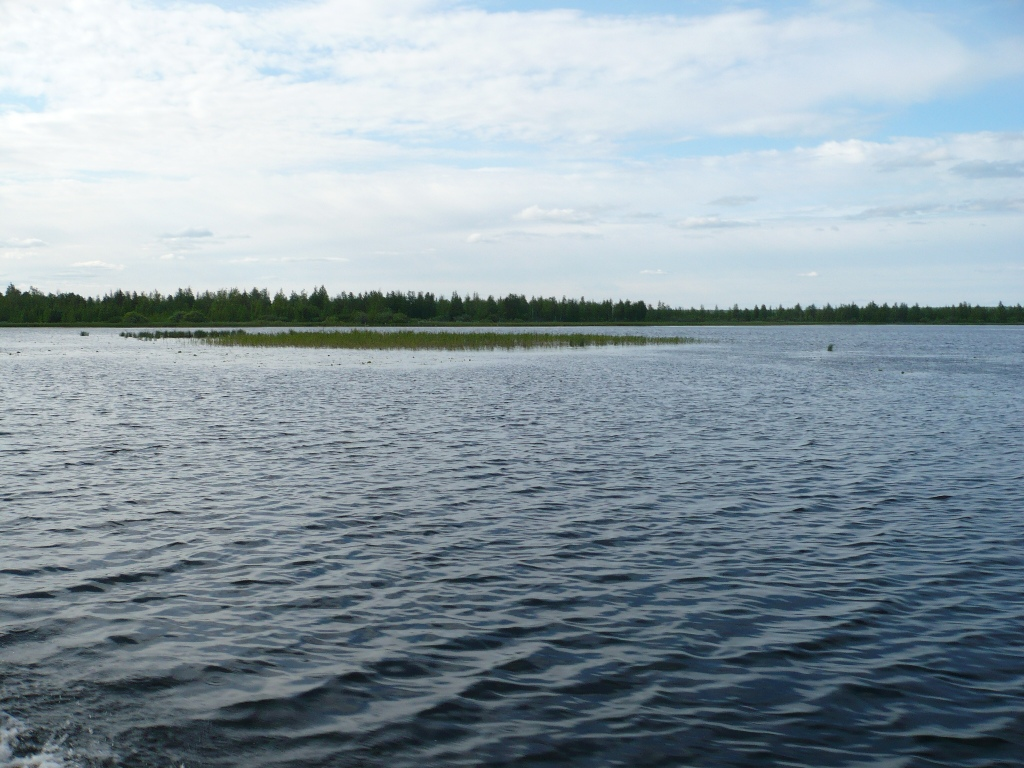 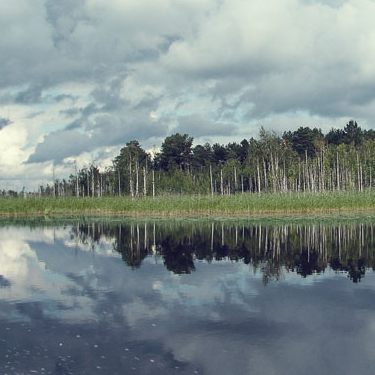 Памятники истории и культуры
Сегодня в районе 135 памятников истории и культуры. Среди них пять хра-мов, находящихся под охраной государства, памятники боевой и трудовой славы, истории и археологии.
В 2005 году были открыты два новых памятника - Мемориал жертвам репрессий в городе Емва и Памятник воинской славы в поселке Синдор.
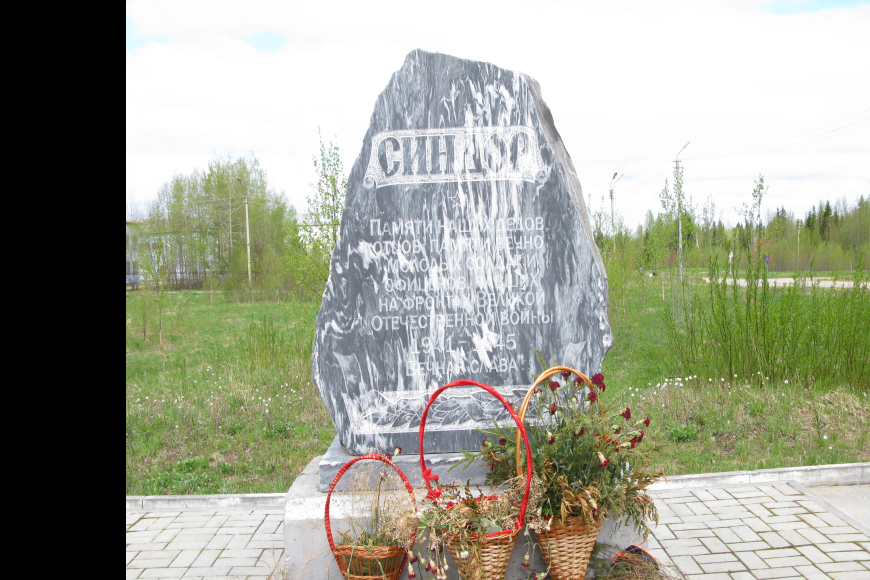 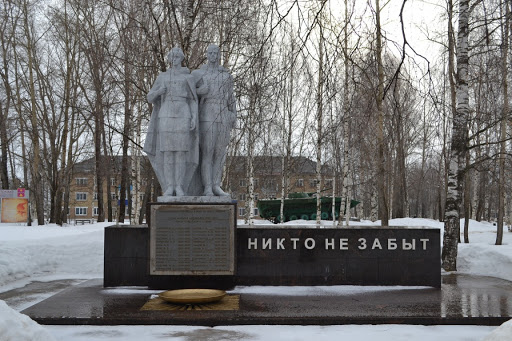 Мемориал жертвам репрессий, г. Емва
Памятник воинской славы, пгт. Синдор
Фольклор
С Княжпогостским районом связаны некоторые фольклорные предания. 
Так, например, предание об “Йиркапе и волшебных лыжах” о том как Йир-кап повстречал Лешего-Вöрса и Водяного-Васа (http://www.emvacbs.ru/page/zametki_kraeveda.komi_legendy_i_predaniya.yirkap___geroy_predaniy_vymskih_komi/.
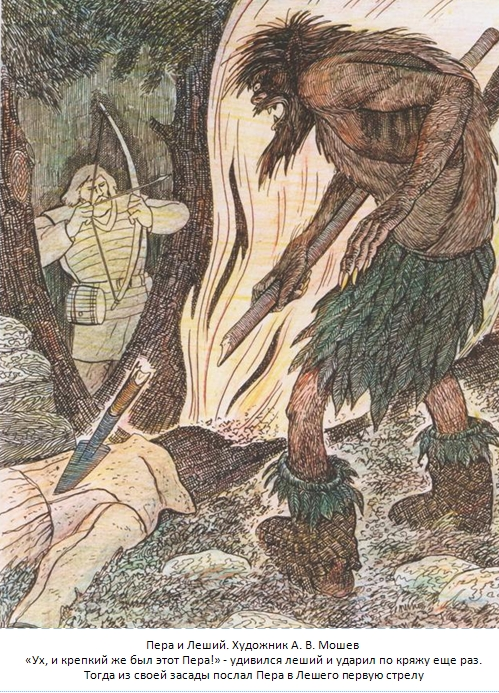 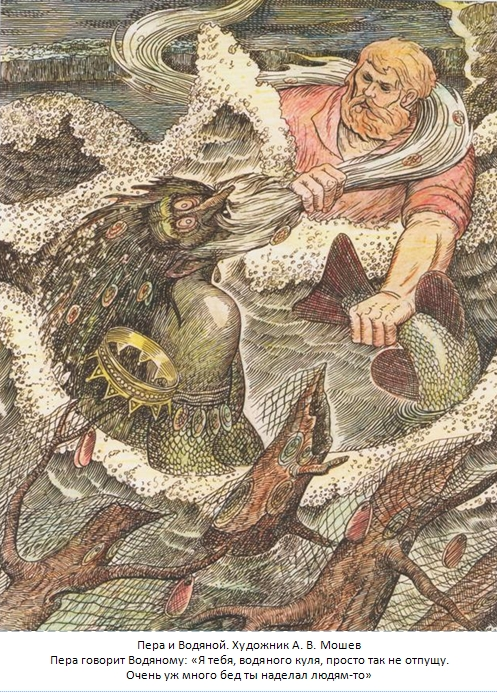 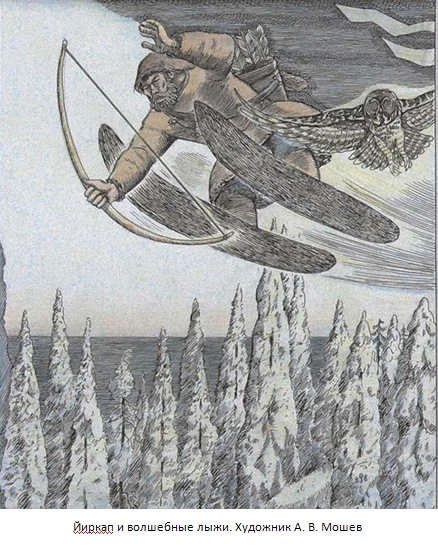 Заключение
Княжпогостский район- средний по размеру МР, если сравнивать с други-ми районами. Он находится в центре Республики Коми. 
Княжпогостский район богат культурными памятниками и фольклорными традициями. МР богат полезными ископаемыми. В нём находятся доста-
   точно крупные предприятия, которые  обеспечивает работу населению.
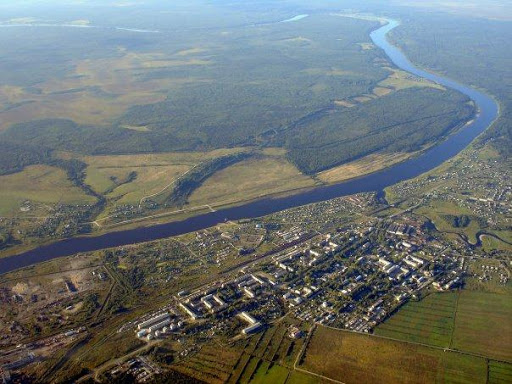 Административный центр Республики 
Коми - город Емва
Источники информации:
Культурная карта Республики Коми [Электронный ресурс] : http://cultmap.nbrkomi.ru/ru/page/Folklor.Geroi_komi_legend_i_predanii/ 
Карта Княжпогостского района [Электронный ресурс] : http://russia-karta.ru/knjazhpogostskij-rajon.htm 
Княжпогостский муниципальный район Официальный сайт [Электронный ресурс] : http://www.mrk11.ru/page/main/ 
Google картинки [Электронный ресурс] : https://www.google.com/search?q=%D0%BA%D0%B0%D1%80%D1%82%D0%B8%D0%BD%D0%BA%D0%B8&hl=ru&sxsrf=ALeKk00g2DpkYVayKr9UI16B8G4a7BxshA:1613384919952&source=lnms&tbm=isch&sa=X&ved=2ahUKEwivh6iY1-vuAhVLw4sKHRf2CK4Q_AUoAXoECBQQAw&biw=1536&bih=698 
Легенда об Йиркапе [Электронный ресурс]  http://www.emvacbs.ru/page/zametki_kraeveda.komi_legendy_i_predaniya.yirkap___geroy_predaniy_vymskih_komi/
Источники информации
Жеребцов И. Л. Загадочные Вымские князья // История и культура Российского Севера в исследовательском, образовательном и просветительском измерениях : материалы I съезда историков Республики Коми (31 марта - 4 апреля 2015 г.). – Сыктывкар, 2018. – Ч. 3. – С. 19-25.